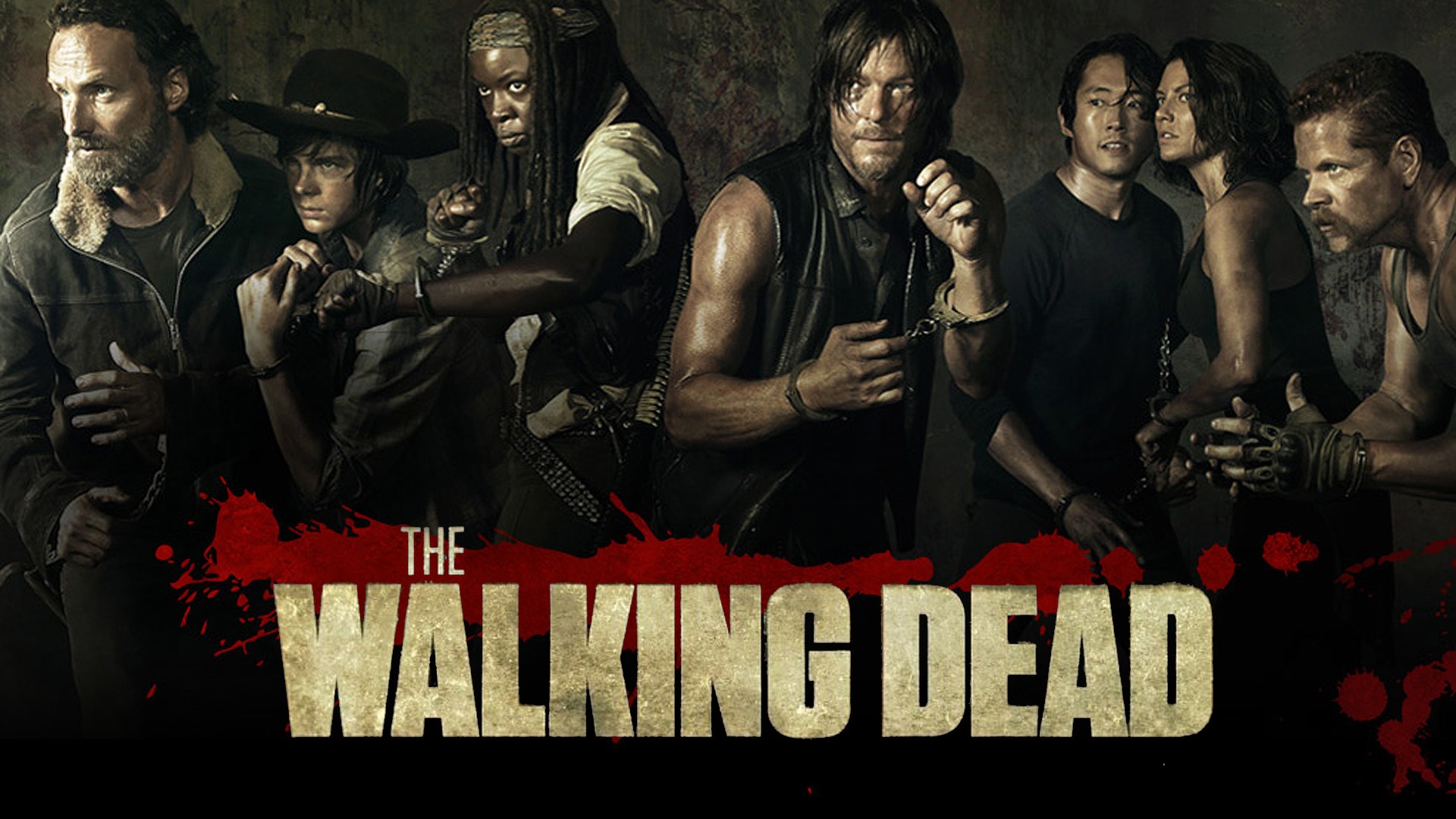 Bearings
The Back Story
Aptly named Deputy Nick Crimes has just woken from a coma to discover that Earth is in the midst of a zombie apocalypse. The "shufflers" and "nibblers", as the zombies are known, are continually looking for "fresh meat" in the form of human flesh.

Deputy Crimes, along with fellow survivors, must avoid  shufflers and nibblers.

Can you help?
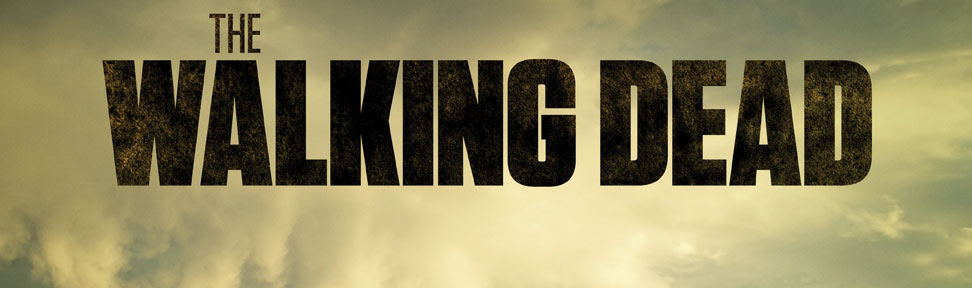 Journey 1
It is safer to travel at night so Deputy Crimes needs very precise instructions and bearings in order to travel safely.
Describe each bearing and distance Crimes must travel.
Store
N
1km
Farm
Start
Finish
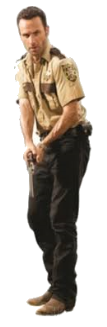 House
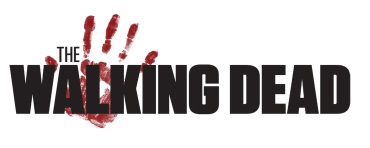 Journey 2
It is safer to travel at night so Deputy Crimes needs very precise instructions and bearings in order to travel safely.
Describe each bearing and distance Crimes must travel.
School
N
Start
1km
Medical Centre
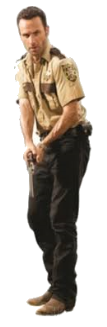 Sports Stadium
Gas Station
Finish
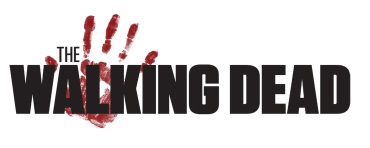 Answers coming next
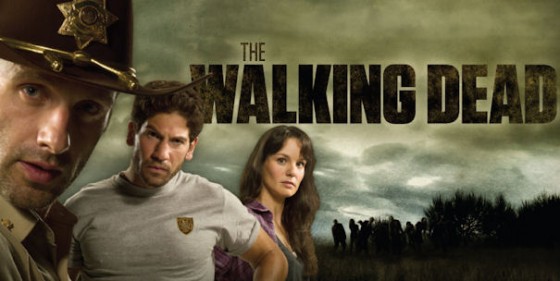 Journey 1
It is safer to travel at night so Deputy Crimes needs very precise instructions and bearings in order to travel safely.
Describe each bearing and distance Crimes must travel.
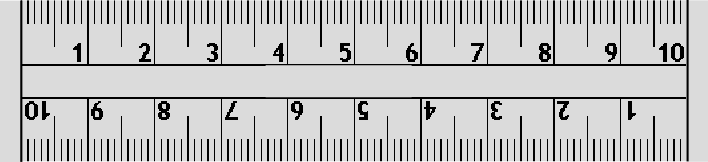 Store
N
1km
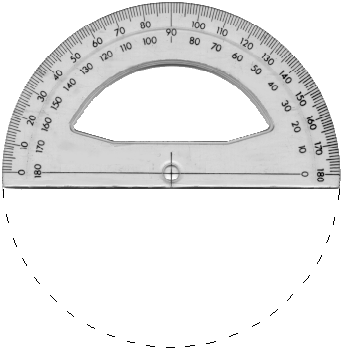 Farm
Start
Finish
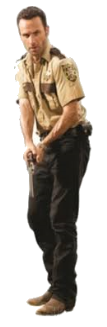 House
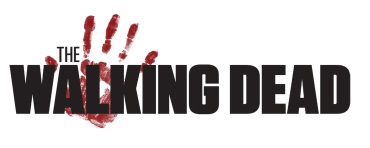 Journey 1 - Answers
It is safer to travel at night so Deputy Crimes needs very precise instructions and bearings in order to travel safely.
Describe each bearing and distance Crimes must travel.
220o
Store
N
2km
1km
315o
Farm
4km
2km
270o
Start
Finish
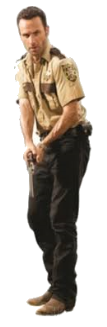 3km
House
000o
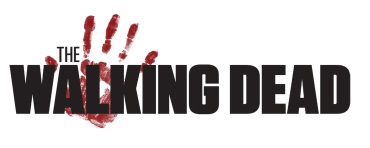 Journey 2
It is safer to travel at night so Deputy Crimes needs very precise instructions and bearings in order to travel safely.
Describe each bearing and distance Crimes must travel.
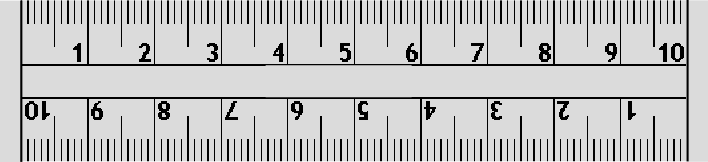 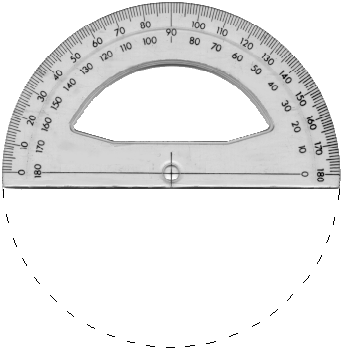 School
N
Start
1km
Medical Centre
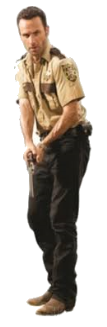 Sports Stadium
Gas Station
Finish
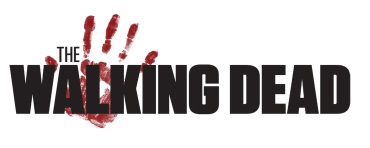 Journey 2 - Answers
It is safer to travel at night so Deputy Crimes needs very precise instructions and bearings in order to travel safely.
Describe each bearing and distance Crimes must travel.
205o
School
N
200o
Start
2km
1km
340o
Medical Centre
3.5km
3km
4km
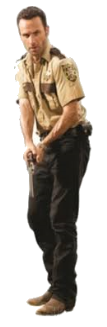 Sports Stadium
2.5km
115o
Gas Station
Finish
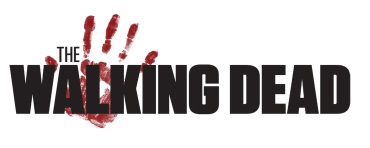 295o